SPRAWOZDANIEZWYKONANIA BUDŻETU GMINY KAWĘCZYNza 2019 rok
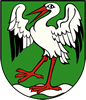 Zmiany budżetowe
W 2019 roku dokonano zmian w ramach planu dochodów i wydatków. Zmian w planie dokonywano na mocy uchwał Rady Gminy i wg udzielonego uchwałą budżetową upoważnienia Wójtowi Gminy Kawęczyn Zarządzeniami. W roku 2019 podjęto ogółem 11 Uchwał Rady Gminy zmieniających budżet oraz wydano 15 Zarządzeń Wójta Gminy w sprawie zmian w planie dochodów i wydatków
Struktura wykonanych dochodów budżetowych
Dochody roku 2019
Wydatki budżetu
Wydatki majątkowe
Udzielone dotacje z budżetu gminyWszystkie ww. zadania własne przekazane do realizacji stowarzyszeniom, zostały zrealizowane zgodnie z obowiązującymi przepisami prawa w tym zakresie i zgodnie z zawartymi umowami podpisanymi ze stowarzyszeniami wyłonionymi w konkursach.
Zobowiązania kredytowe i koszty odsetek
Pomoc socjalna
Dotacje i wydatki na zadania własne i zlecone
Powody przyznawania pomocy socjalnej
Udzielone świadczenia
Świadczenia rodzinne
Informacja o realizacji upoważnień
W roku 2019r. upoważnienia udzielone Wójtowi przez Radę Gminy Kawęczyn wyrażone w Uchwale Nr III/35/2018 Rady Gminy Kawęczyn z dnia 28.12.2018r. realizowane były zgodnie z postanowieniami tej uchwały 
z zmianami podjętymi 
w okresie od 01.01.2019 do 31.12.2019r.
Stan mienia komunalnego
Informacja o udziałach w spółkach
Na dzień 31.12.2018 roku Gmina Kawęczyn posiada 514 udziałów w Spółce Oświetlenie uliczne i drogowe. Na mocy podpisanych aktów notarialnych w roku 2019 zwiększono udziały o 505 udziałów
Dziękuję za uwagę